Famous Mathematicians
This half-term the numeracy activities will test what you know about some famous mathematicians.

This week’s mathematician is…
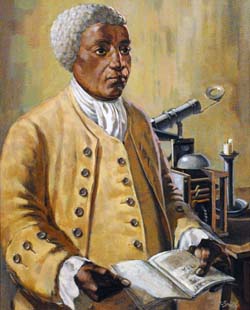 Benjamin Banneker
Question 1
Where was Benjamin Banneker from?
B: The USA
A: Nigeria
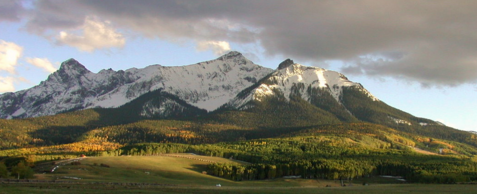 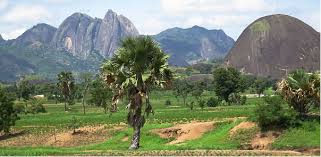 C: England
D: Somalia
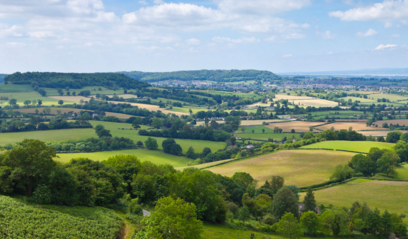 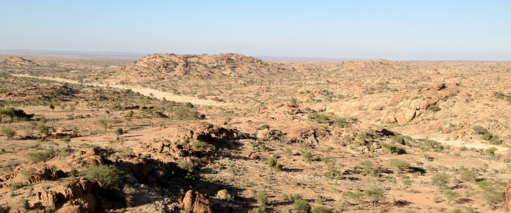 Question 2
Benjamin Banneker lived from 1731 to 1806. Which American president did Banneker correspond with on the topics of slavery and racial equality?
A: George Washington
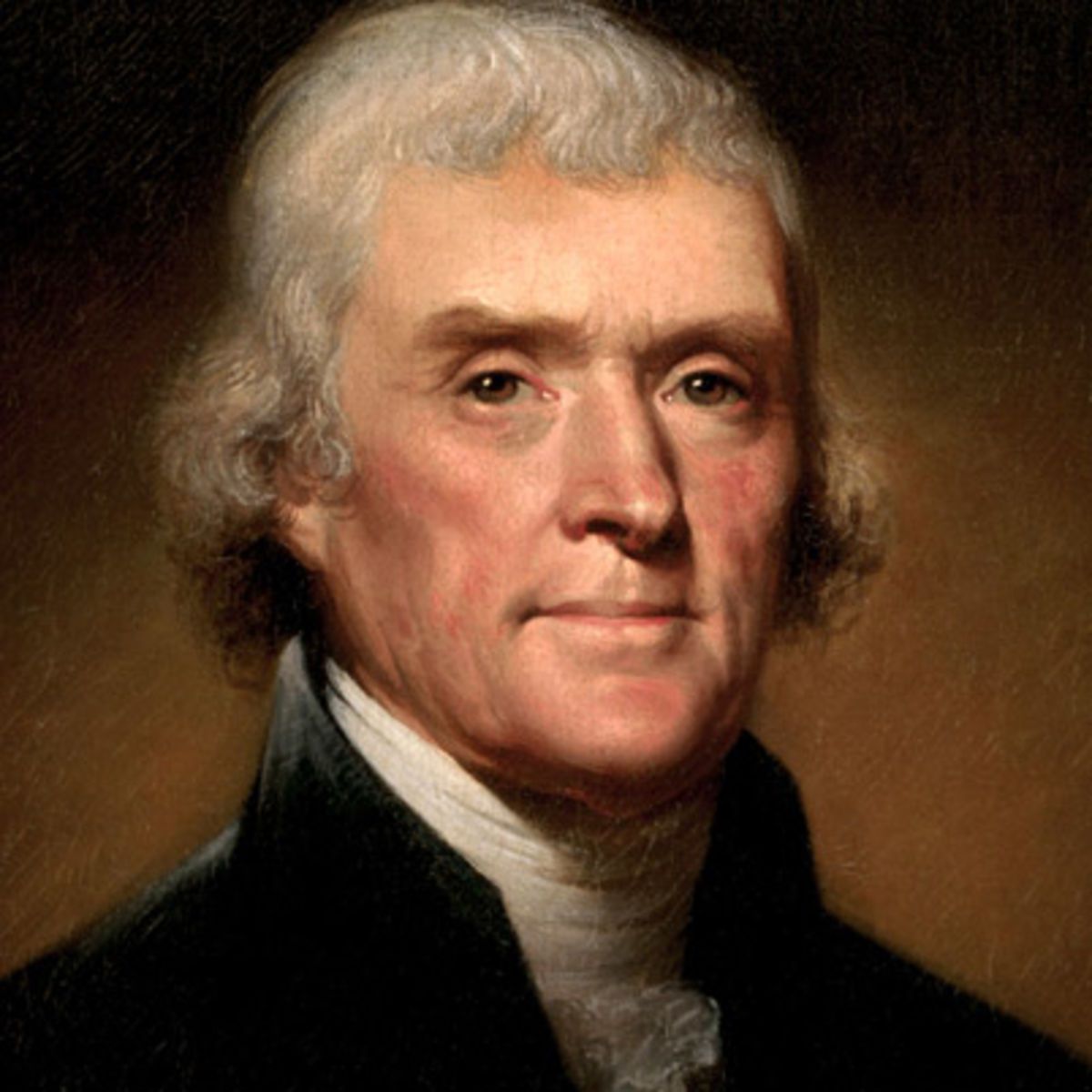 B: Thomas Jefferson
C: Abraham Lincoln
D: Woodrow Wilson
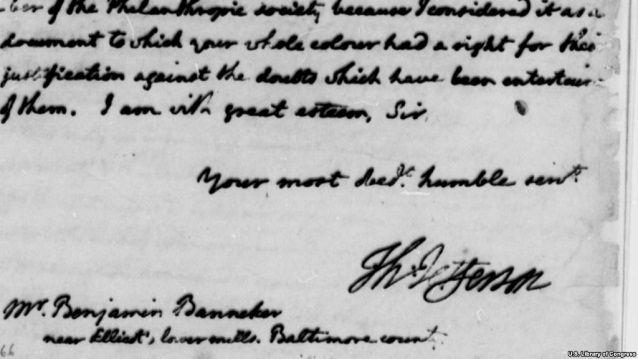 Question 3
At the age of 22, Banneker invented which of the following:
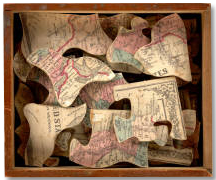 A: The first jigsaw puzzle
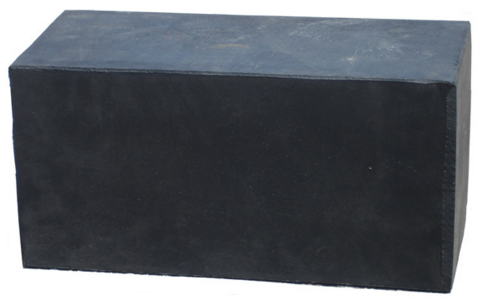 B: The first rubber (eraser)
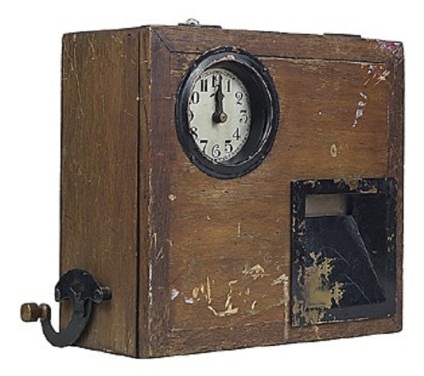 C: A wooden clock that struck on the hour
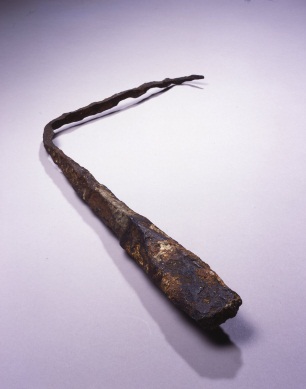 D: A lightening conductor
Question 4
Banneker became famous for his Mathematical calculations predicting which of the following…?
A: The speed of light
B: Pi (π)
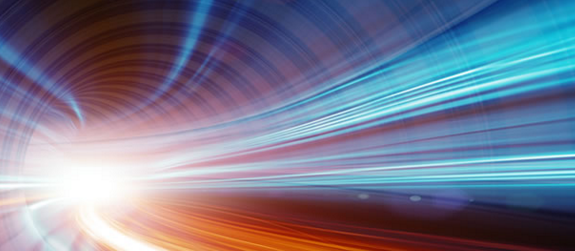 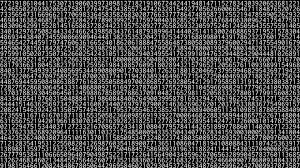 C: The radius of the Earth
D: Solar and lunar eclipses
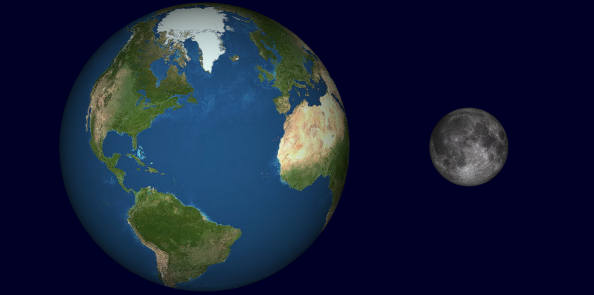 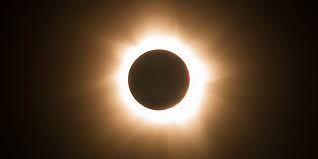 Question 5
Banneker died at the age of 74. Which of the following may well have contributed to his death?
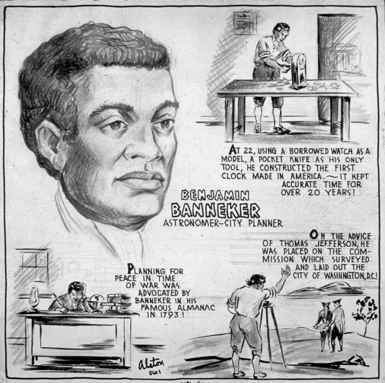 A: Drug abuse
B: Chronic alcoholism
C: Malaria
D: Poor diet
Question 1 - ANSWERS
Where was Benjamin Banneker from?
B: The USA
A: Nigeria
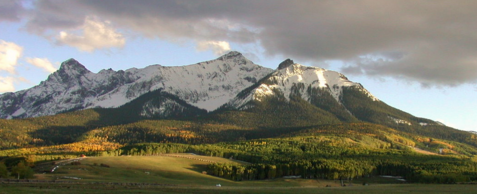 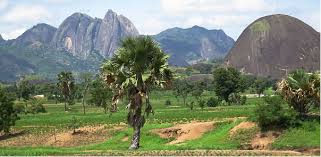 C: England
D: Somalia
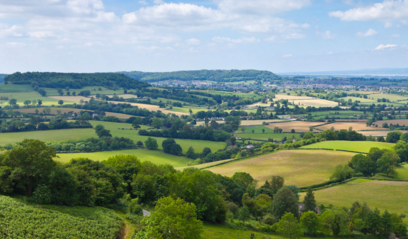 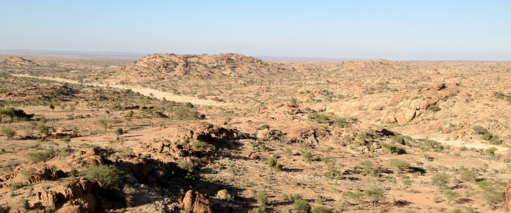 Question 2
Benjamin Banneker lived from 1731 to 1806. Which American president did Banneker correspond with on the topics of slavery and racial equality?
A: George Washington
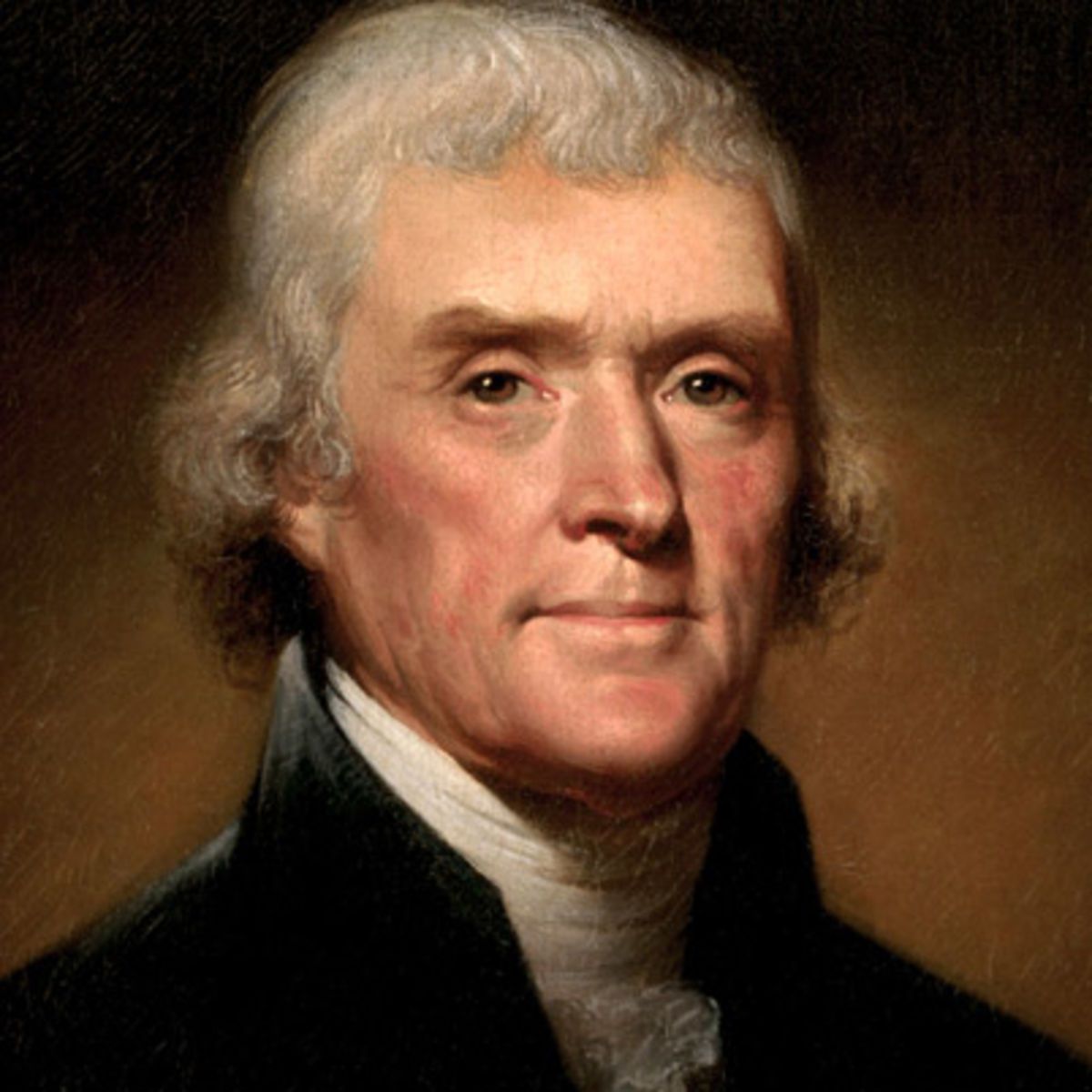 B: Thomas Jefferson
C: Abraham Lincoln
D: Woodrow Wilson
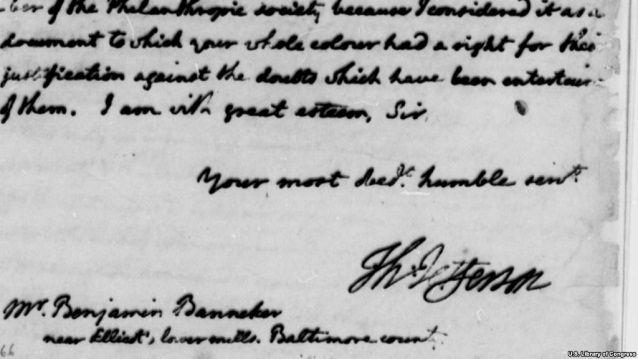 Banneker worked with Jefferson to survey and work out the boundaries of Washington D.C.
Question 3
At the age of 22, Banneker invented which of the following:
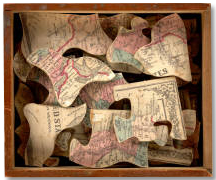 A: The first jigsaw puzzle
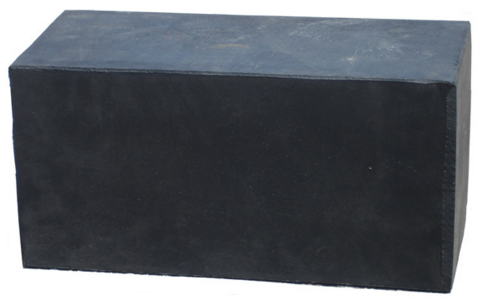 B: The first rubber (eraser)
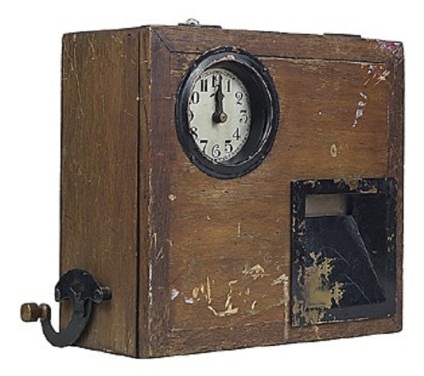 C: A wooden clock that struck on the hour
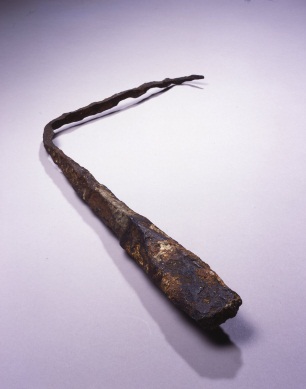 D: A lightening conductor
Question 4
Banneker became famous for his Mathematical calculations predicting which of the following…?
A: The speed of light
B: Pi (π)
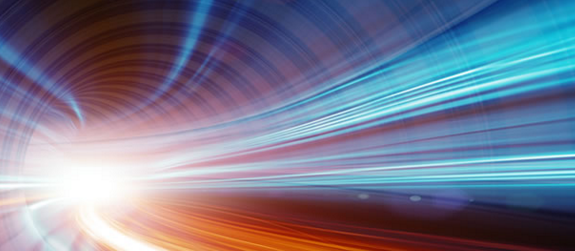 Banneker made money by publishing much of his work on astronomy,
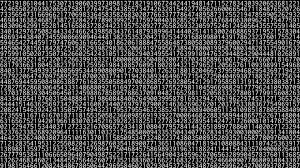 C: The radius of the Earth
D: Solar and lunar eclipses
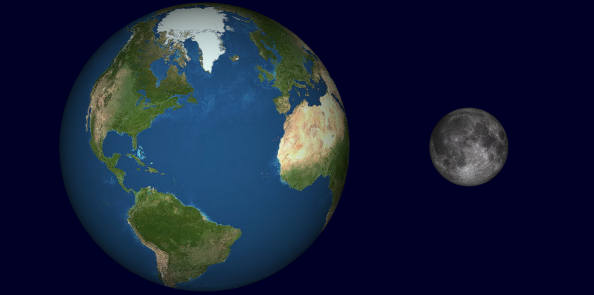 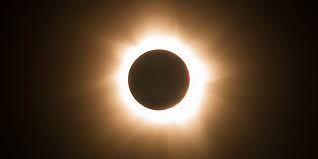 Question 5
Banneker died at the age of 74. Which of the following may well have contributed to his death?
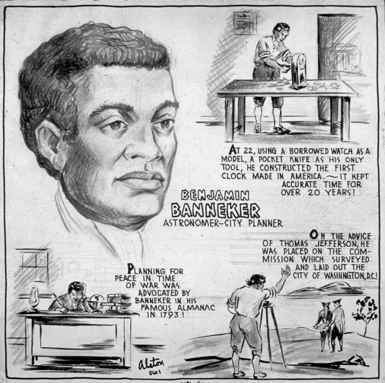 A: Drug abuse
B: Chronic alcoholism
C: Malaria
D: Poor diet